كتاب الطالب ص
نص الفهم القرائي 
           وطني المملكة العربية السعودية
 
وطني الحبيب المملكة العربية السعودية، البلد العربي الإسلامي، مهبط الوحي وقبلة المسلمين، ومهوى أفئدتهم، ومنار إشعاع لكل الدنيا، هو الأرض التي عشت عليها، وشربت ماءها، واستنشقت هواءها، فيها مدارج الصبا، ومهد الذكريات الجميلة الأحلام الكبيرة، والدوحة الوئام، وواحة الأمن والاطمئنان
تقع المملكة العربية السعودية في الجنوب الغربي في قارة آسيا وتشكيل الواسعة متحفا جغرافيا رائعا تضاريسها متنوعة منها الجبال، والهضاب والأودية العميقة، والسهول الساحلية المنخفضة وجزر مرجانية
                   المعجم المساعد:
الصبا: الصغر والحداثة
الرائع: المعجب
المتحف: مكان التحف
السابقة
التالية
كتاب الطالب ص
ويضم سطحها أربعة أقاليم جغرافية طبيعية رئيسية، هي: جبال الحجاز وعسير، وهضبة نجد، والصحاري الرملية، والسهل الساحلي الشرقي. وتشغل المملكة معظم أراضي الجزيرة العربية حيث تغطي مساحتها ما بين البحر الأحمر والخليج العربي ما يعادل أربعة أخماس المساحة الكلية للجزيرة العربية. عاصمتها الرياض الواقعة في قلب الجزيرة العربية.
ويزخر وطني المملكة العربية السعودية بمعالمه الدينية، والسياحية، وآثاره التاريخية وأمجاده الحضارية؛ حيث يضم وطني أقدس البقاع الإسلامية؛ لوجود بيت الله الحرام الذي يولي مئات الملايين من المسلمين وجوههم شطر، ويضم المدينة المنورة، حيث مسجد سيد المرسلين وخاتم النبيين نبينا محمد ﷺ. وتشهد المملكة العربية السعودية أكبر تجمع إسلامي في العالم؛ إذ يتوافد إلى الأماكن المقدسة أكثر من مليوني مسلم من مختلف أصقاع العالم الإسلامي سنويا؛ لأداء فريضة الحج ملتجئين إلى الله. وتمتاز المناطق الجبلية بجمال طبيعتها؛ لوجود الأشجار الخضراء، والربا الجميلة والمناخ المعتدل. ومن أشهر مراكز الاصطياف الجبلية: الطائف وأبها والباحة الواقعة على قمم جبال الحجاز، وعسير المتميز بجوه النقي.
أما المناطق التاريخية فهي مليئة بآثار الحضارات القديمة، وأشهرها: مدائن صالح في مدينة العلا، والفاو في الجنوب الشرقي، والأخدود في منطقة نجران.
وتمتاز المناطق الساحلية بالواجهات البحرية على طول شاطئ البحر الأحمر، وشاطئ الخليج العربي؛ فأنشئت فيها موانئ عديدة؛ لتؤمن الاتصال بين مدن بلادنا القائمة على الشواطئ وبين المملكة والخارج.
السابقة
التالية
كتاب الطالب ص
وتستقبل الموانئ ناقلات الزيت الضخمة التي تنقل منتجات بلادنا البترولية إلى أنحاء العالم.
وقد اكتسب وطني أهمية اقتصادية عظمي بما حباه الله من نعمة النفط؛ إذ يحوي باطن أرضه واحدا من أعظم الاحتياطات المعروفة للنفط والغاز الطبيعي في العالم.
وشاء الله أن يكثر الخير، ويرتفع البنيان ويزدهر التعليم، وتنشط الصناعة والزراعة، وينهض كل شيء على أرض وطني، ويسير بخطوات حثيثة في جميع الميادين. فقد أنجزت مشروعات كبرى في فترة وجيزة بالعمل الدائب من أجل تحقيق النهضة.
والمملكة العربية السعودية مسموعة الكلمة في المحافل الدولية، والمؤتمرات العالمية، وينظر إليها على أنها سباقة للخير في مساعدة الدول الفقيرة، ونجدة الأمم المنكوبة وإقامة المشروعات النافعة في كثير من البلدان.
وهي عضو مؤسس فعال رائد في جامعة الدول العربية، وعضو مؤسس في الأمم المتحدة، وتقوم سياستها على الحياد؛ لتكون هذه البلاد المقدسة في منأى عن الخصومات الدولية فتنعم بالاستقرار والنظام.
وقد انطلقت رؤية المملكة 2030 من عناصر قوة بلادنا وقوة إلى استثمار هذه المقومات بشكل أكثر استدامة بإذن الله.
حماك الله يا مملكتي وأدامك حرة عزيزة شامخة بين الأوطان.
المعجم المساعد:
الأقاليم: المناطق المتحدة في مناخها.            يتوافد: يتقدم ويرد.              حباه: أعطاه.
يزخر: يفيض.                                    الربا: الأراضي المرتفعة.       وجيزة: قصيرة قليلة.
الدائب: الجاد.                                     منأى: مكان بعيد.
الحياد: عدم الميل إلى طرف من أطراف الخصومة.     الحضارات: مراحل التطور الإنساني.
السابقة
التالية
كتاب الطالب ص
أقرأ
أقرأ النص قراءة صامتة ثم أجيب عما يأتي:
1- ألاحظ الصور المصاحبة للنص، وأعبر عنها شفهيا عن مضمون واحدة منها في جملتين مفيدتين.
2- أقرأ النص قراءة صامتة سريعة، واستخرج منه ما يأتي:
أسماء أربع مدن              مكانا أثريا تاريخيا               جملة دالة على دعاء بالخير
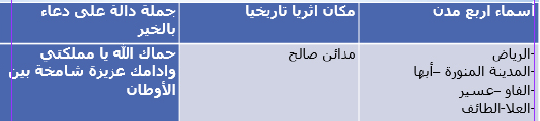 السابقة
التالية
كتاب الطالب ص
3- أقرأ العبارة الآتية بطلاقة مع مراعاة الضبط السليم، وعلامات التوقف.
((وشاء الله أن يكثر الخير، ويرتفع البنيان، ويزدهر التعليم، وتنشط الصناعة والزراعة، وينهض كل شيء على أرض وطني، ويسير بخطوات حثيثة في جميع الميادين)).
4- أقرأ العبارة الآتية معبرا عن الفخر والاعتزاز: 
((المملكة العربية السعودية مسموعة الكلمة في المحافل الدولية، والمؤتمرات العالمية)).
5- أقرأ النص قراءة جهرية سليمة.
السابقة
التالية
كتاب الطالب ص
أُنمي لغتي:
1- أصل الكلمة بضدها فيما يأتي:
 
الأمن      الخارج     الاستقرار         النظام
الداخل    الفوضى    الاضطراب      الخوف
٢.أوضح معنى شطر في الجملتين الاتيتين 
تناولت شطر الرغيف
 يولي المسلمون وجوههم شطر المسجد الحرام  
ب أدخل كلمة شطر بمعنييها في جملتين 
٣. اجمع من الفقرة الثانية في النص الألفاظ التي تشكل حقلا معجميا لمظاهر السطح الطبيعة على غرار المثال الأول.
الأودية العميقة
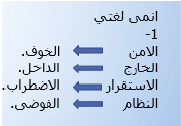 شطر – نصف

 ناحية – تجاه
- حفظت شطر القصيدة                   - يمنت وجهى شطر طيبة
الجبال  - الهضاب – الاودية العميقة        السهول الساحلية المنخفضة – الجزر المرجانية
السابقة
التالية
كتاب الطالب ص
أفهم وأجيب
١. أجب عن الأسئلة الآتية
لم تحب وطنك وتعتز به؟
ما الخدمات التي تقدمها الدولة للحجيج عندما يتوافدون لأداء فريضة الحج؟
كيف استثمرت الدولة إيرادات النفط لتحقيق نهضة البلاد؟ 
ما الدليل على الأهمية الاقتصادية المملكة العربية السعودية؟
ما الذي يحدث لو أهمل أفراد المجتمع خدمة الوطن بإخلاص؟
زيادة الطاقة الاستيعابية ضيوف الرحمن المعتمرين من 8 ملايين إلى ٣٠مليونآ.
٢. أعلل ما يأتي:
كون المناطق الجبلية في المملكة العربية السعودية مناطق جذب سياحي المصطافين.
إنشاء الموانئ البحرية العديدة.
السابقة
التالية
كتاب الطالب ص
- لأنني نشأت فيه تعلمت في مدارسة وهو صاحب الفضل على.  
- وهو موطن الرسالة الاسلامية ومهوى افئدة المسلمين
1- خدمات الامن والامان.
2- خدمات الرعاية الصحية.
3- توفير وسائل النقل والاعاشة. 
4- توسعة مناطق الحج والطواف والمشاعر المقدسة لتسع حجاج بيت الله.
. استخدمتها في رفع مستوى التعليم والصحة وتنشيط الزراعة والصناعة وانجاز المشروعات الكبرى على ارض البلاد.
. الدليل على الاهمية الاقتصادية –ما حباة الله لها من نعمة النفط والغاز الطبيعي
. يودى الى ضعف المجتمع وتأخره وطمع الاعداء فيه.
أعلل
2-لما تحتويه من مناظر بديعة وفرصة مناسبة للممارسة الكثير من الالعاب والمسابقات.
لنقل واستقبال البضاعة من والى المملكة
السابقة
التالية
كتاب الطالب ص
أحلل
١. أكمل بما يتمم المعنى
من مظاهر ريادة المملكة العربية السعودية على الساحة الدولية.

من دلائل حبي لوطني.
عدم العبث بالممتلكات والمرافق العامة.
٢. الرياض عاصمة المملكة العربية السعودية                                  مناخ الرياض حار جاف صيفاً 
هاتان حقيقتان عن الرياض. فما الحقيقة؟
الحقيقة معلومات واضحة، مسلم بصحتها يتفق عليها الناس، ويقرونها بصورة قاطعة لا تستدعي الجدل والاختلاف 
 الرياض أجمل مدن بلادي.                                                            يستمتع زائر الرياض بها لكثيرة أسواقها المركزية.
هذان رأيان في الرياض فما الرأي؟
الرأي: معلومات لا يتفق الناس عليها بل تتعدد وجهات نظرهم.
المشاركة الفعالة في تأسيس هيئة الامم المتحدة
تفوقي الدراسي والعلمي – الاخلاص في العمل
* الدفاع عن الوطن – الامانة في الحقوق وتقدير المسئولية
السابقة
التالية
كتاب الطالب ص
3. أضع يمين كل جملة كلمة حقيقة او رأي بحسب ما تعبر عنه: 
(………....)     يقع وطني في الجنوب الغربي من قارة آسيا
(…………  )   مدينة أبها أكثر جمالا وشهرة عند المصطافين من مدينة الطائف.
(……...   )       يحتضن وطني الحرمين الشريفين.
(……….    )   يحب الإنسان وطنه؛ لحنينه للذكريات الجميلة فيه.
حقيقة
رأي
حقيقة
رأي
السابقة
التالية
كتاب الطالب ص
أحاكي الأسلوب اللغوي:
أولاً: الاستثناء
     الاستثناء: هو إخراج ما بعد إلا أو غير أو سوى من حكم ما قبلها.
تسلمت الطالبات الجوائز إلا الغائبات ما بعد إلا وهو الغائبات خرج من حكم ما قبلها وهو تسليم الجوائز.
١. أصوغ على غرار النموذج المعطى:
زرت مدن المنطقة الشرقية إلا مدينة الجبيل.
اصطف الجنود في المعسكر إلا ………….
حفظت ………… غير بيتين 
وصلت …………. سوى …….    
٢. أعبر عن معاني العبارات الآتية بأسلوب استثناء مناسب:
عبدت الطرق في الحي السكني وبقي طريق.
وصلت طائرات الحجيج وتأخرت طائرتان.
تعاون المواطنون في تشجير ما يحيط بالمدينة وبقي جزء يسير.
جنديا
القصيدة
طائرة
الطائرات
- عبرت الطرق الا طريقا واحدا.
وصلت الطائرات عدا طائرتي.
- تعاونا في تشجير ما يحيط بالمدينة الا جزا يسيرا.
السابقة
التالية
كتاب الطالب ص
ثانيا: الترجي والتمني.
            الترجي: انتظار أمر مرغوب فيه متوقع ومن أدواته (لعل)
            التمني: طلب أمر محبوب ومن أدواته (ليت )
١. أكمل على غرار المثال وأنتبه إلى أن الاسم بعد (لعل وليت) يكون منصوبا.
أحب الرحمة            أكره القسوة            لعل الرحمة تملأ قلوبنا.
أحب ……            أكره…….            لعل …………
٢. أعبر عن الجمل الآتية بأحد أسلوب التمني أو لترجي:
السلام دائم بين الشعوب 
روحي الانجاز تعمم أبناء الوطن 
المواطنون يتعاونون في المحافظة على الممتلكات العامة
اليأس
الأمل
الأمل يملئ القلوب
ليت السلام دائم بين الشعوب.
لعل روح الإنجاز تعم أرجاء الوطن.
لعل المواطنين متعاونون في المحافظة على الممتلكات
السابقة
التالية
كتاب الطالب ص
أكتب 
أعيد كتابة الفقرة الأولى من النص في دفتري وأراعي ان تكون الكتابة بخط جميل.
أغني ملف تعليمي: 
ابحث عن واحد مما يأتي وأضمنه ملف تعلمي:
قصر المصمك وأهميته التاريخية والحضارية.
مشروع نيون، وأهدافه المستقبلية 
خريطة وطني، وأحدد المنطقة التي أعيش فيها، وبعض نشاطات سكانها
 (الزراعة - التجارة- الصناعة- الوظائف الحكومية -الرعي - الحرف اليدوية)
السابقة
التالية
كتاب الطالب ص
الإستراتيجية القرائية: 
الخطوة الرابعة: أستذكر (أجيب عن أسئلتي من ذاكرتي).
الخطوة الخامسة: أراجع (أراجع إجابتي أسئلتي من ذاكرتي).    
وأقرأها بالنص؛ لأتأكد أنها صحيحة).
1. أقرأ النص الاتي، ثم بمشاركة مجموعتي، أنفذ المطلوب أدناه:
السابقة
التالية